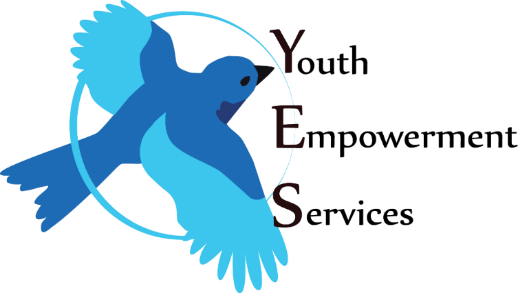 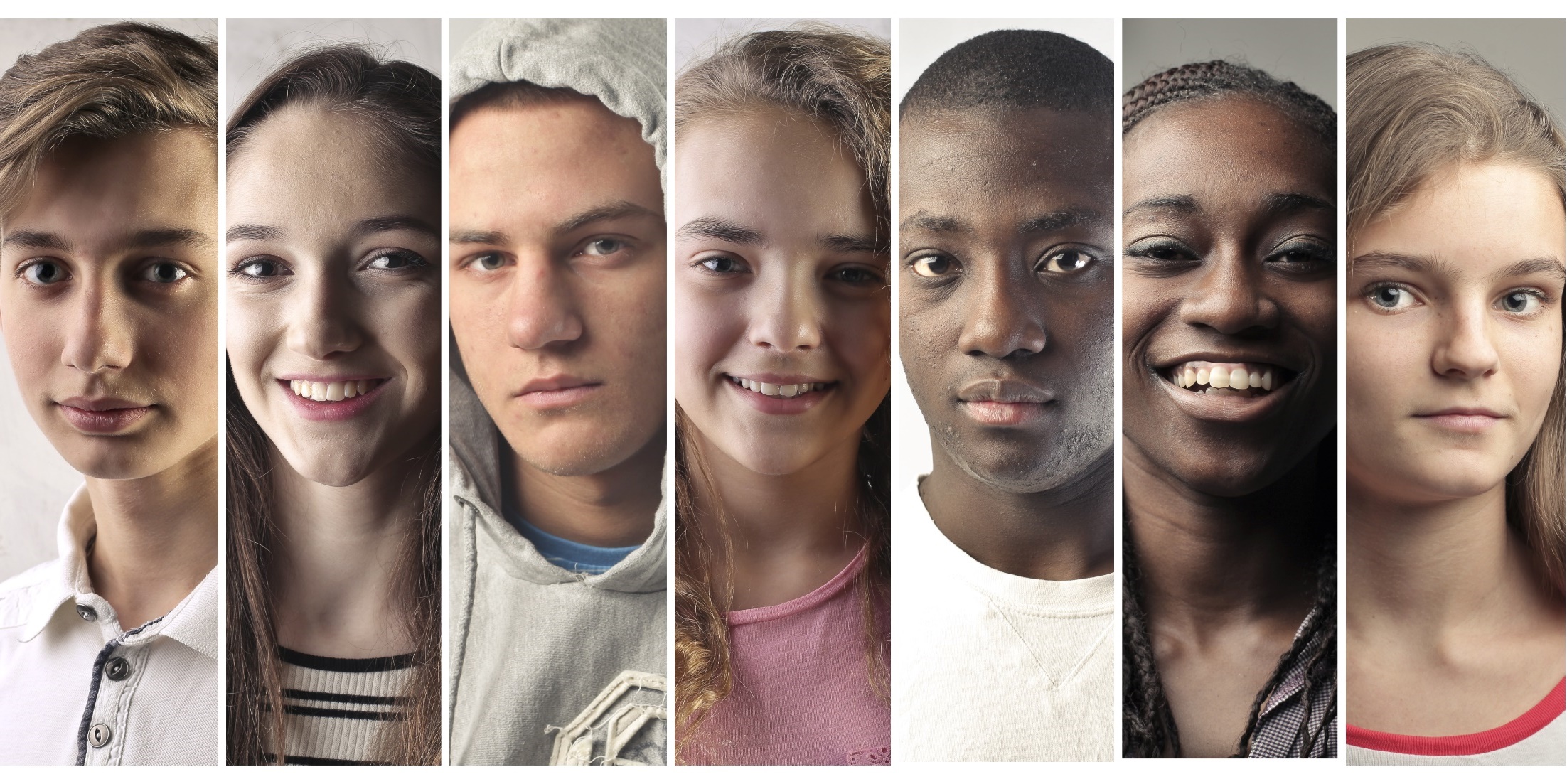 Children’s Mental Health Screener
Table of Contents
What is the CMH Screener?
Why use the CMH Screener?
When would the CMH Screener be used?
What is in the CMH Reference Guide?
How to Administer the CMH Screener
Identifying Needs
Level of Need
Rating of Core items
Understanding Level of Need and Rating
Questions to Consider
Ratings Calculation
Action Steps
Using the Online CMH Screener
For More Information
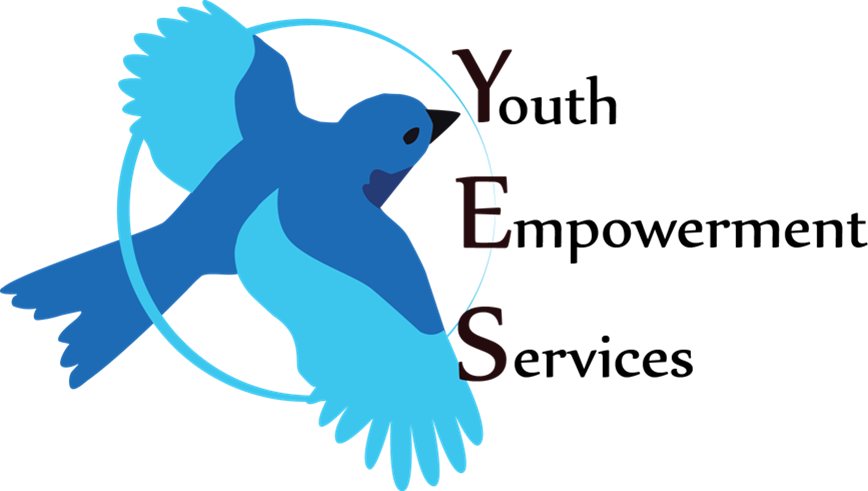 WHAT IS THE CMH SCREENER?
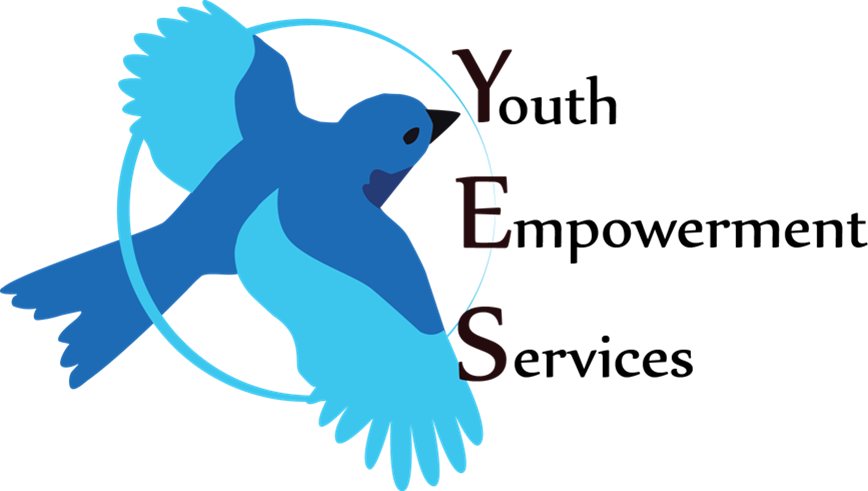 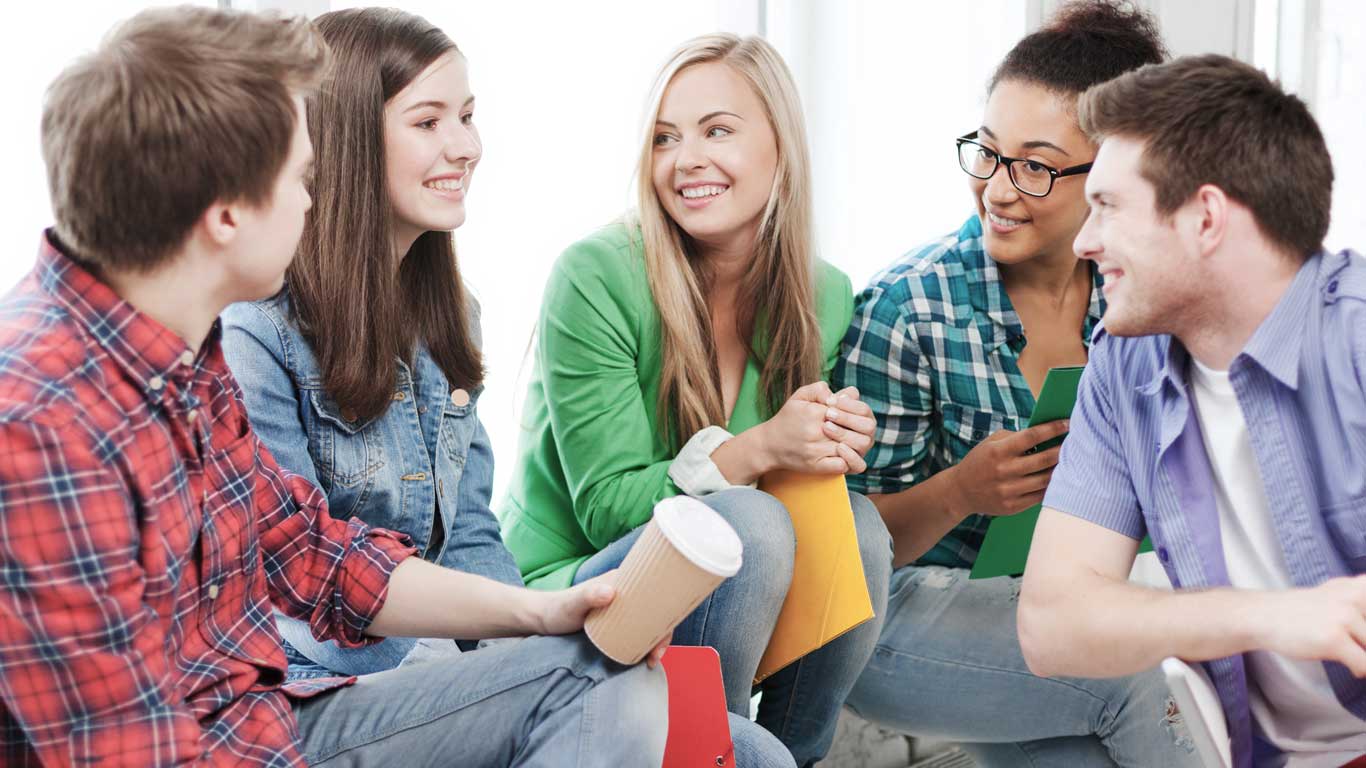 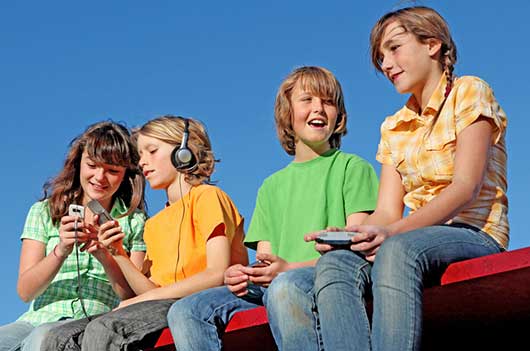 WHY USE THE CMH SCREENER?
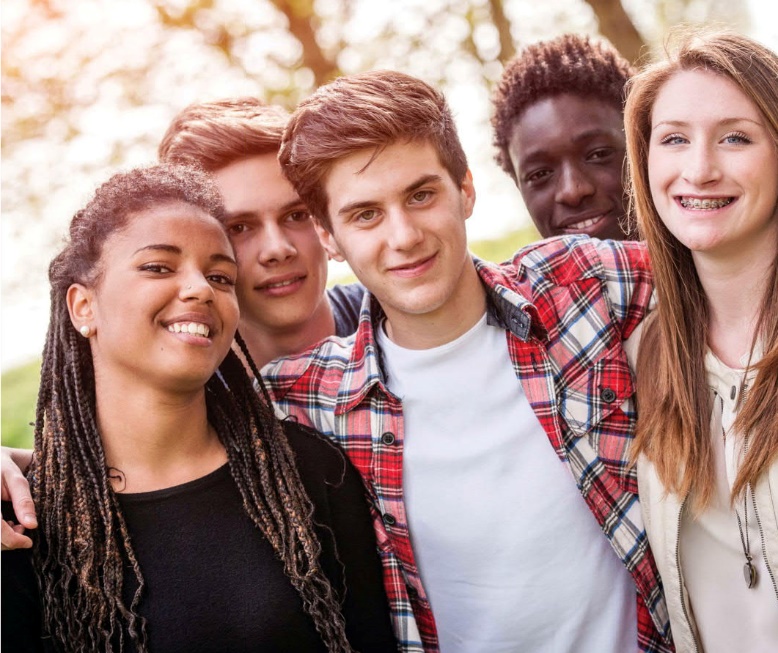 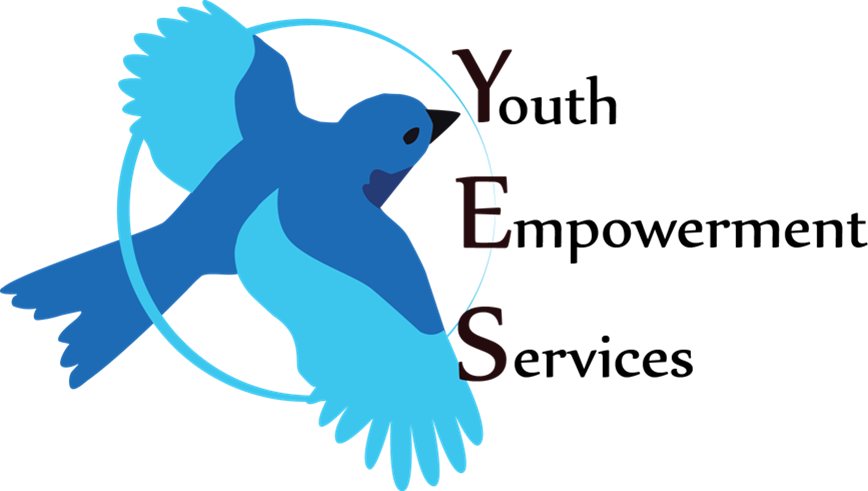 What is the CMH Reference Guide?
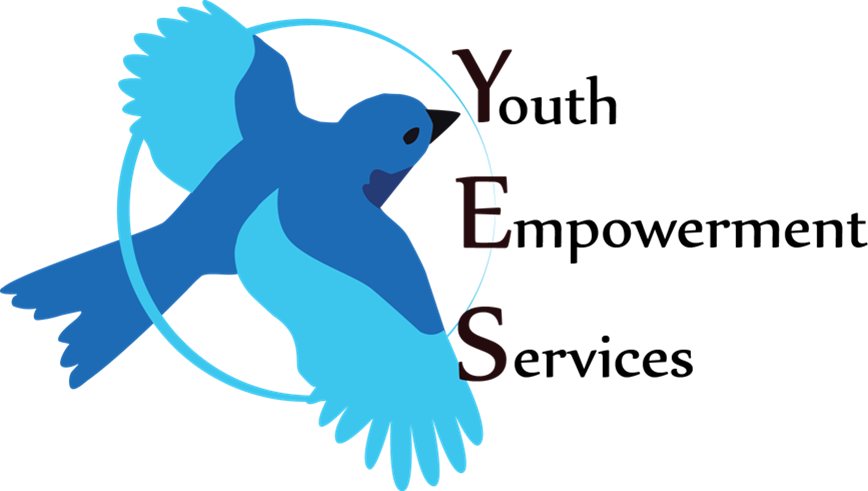 How to administer the CMH SCreener
IDENTIFYING NEEDS
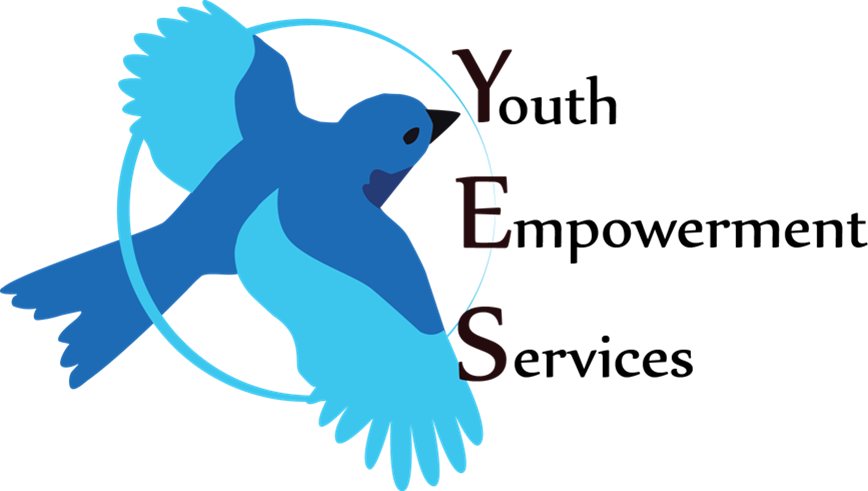 The CMH Screener is divided into Domains: 
Behavioral/Emotional Needs
Life Functioning Domain
Risk Behavior Domain
Caregiver Resources and Needs. 
Each domain is then divided into Core Items, such as Anxiety, Family and Anger Control.
Each of these core items, is given a rating from 0-3, based on the level of need of the defined Core Item in the CMH Screener Reference Guide.
The CMH Screener is given a final total rating. This total rating will inform providers and the family regarding the need to pursue mental health treatment options.
LEVEL OF NEED
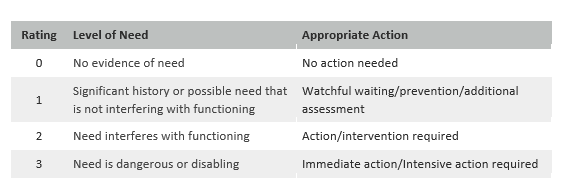 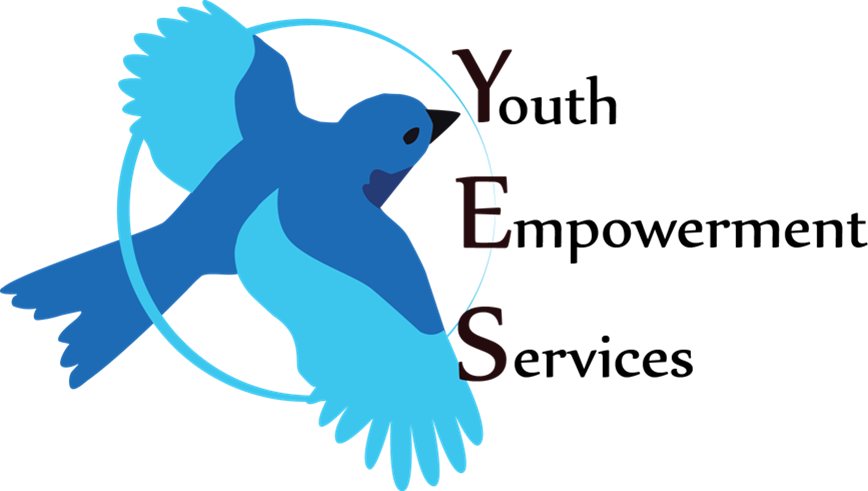 RATING CORE ITEMS
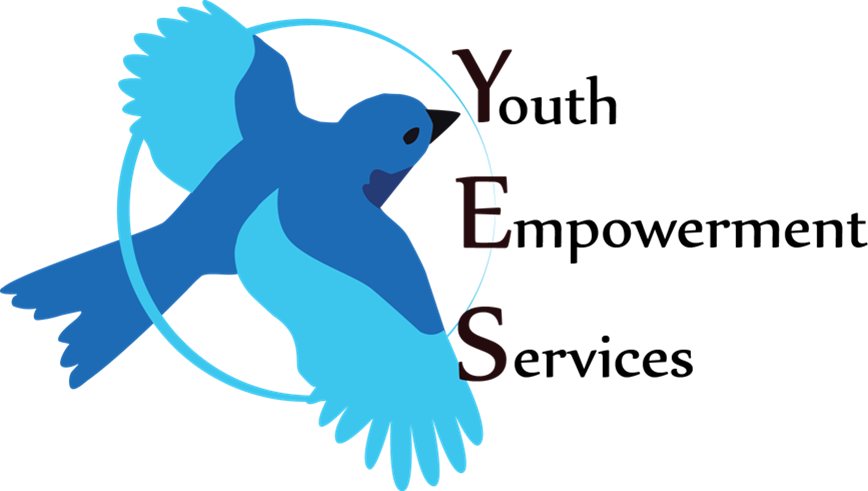 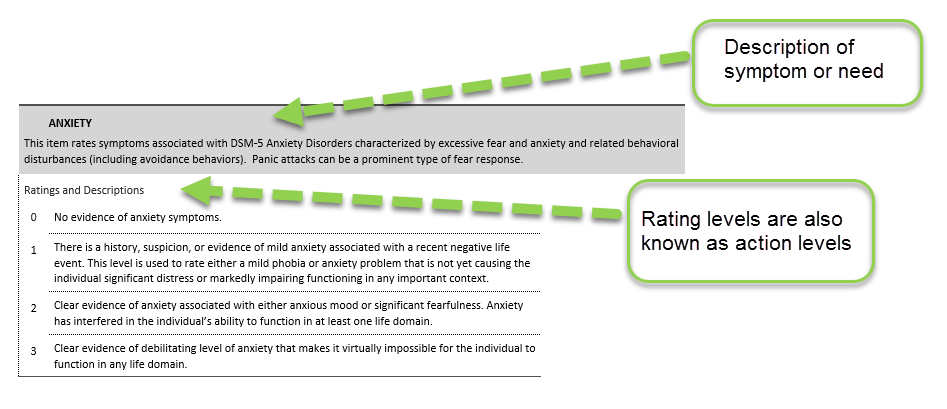 Understanding level of need and rating
{
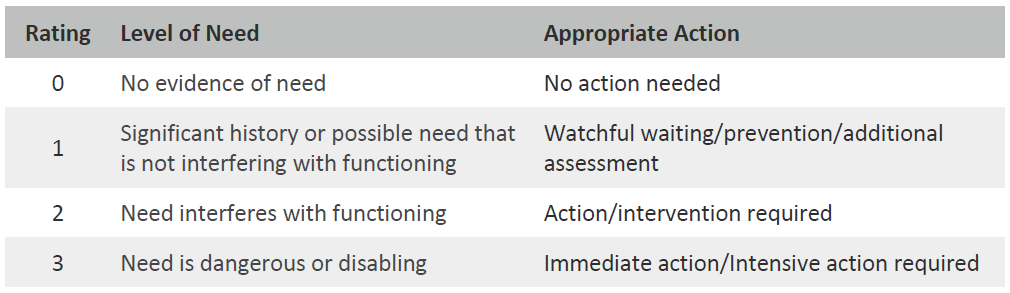 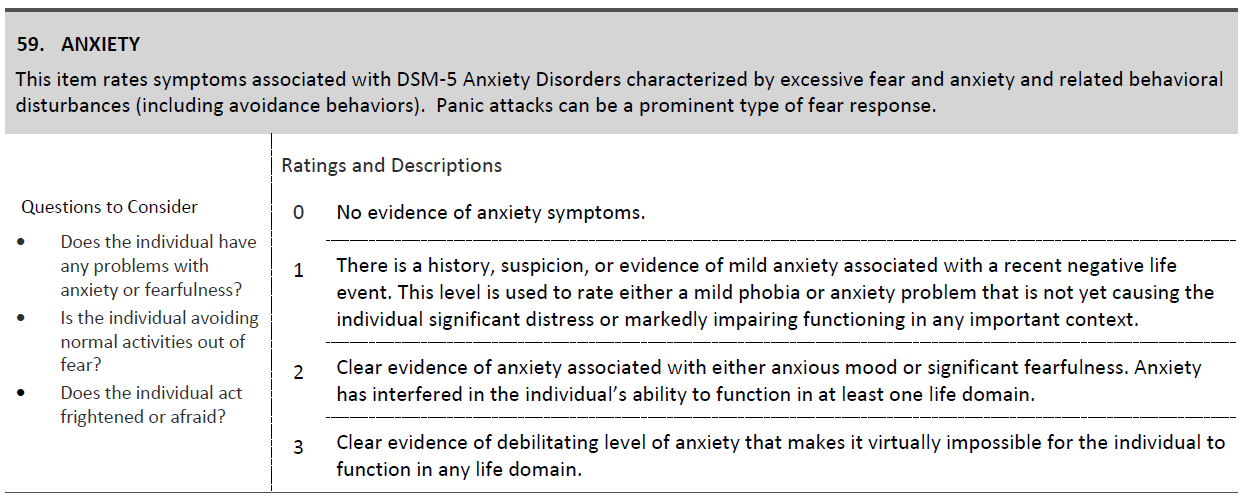 {
Questions to consider
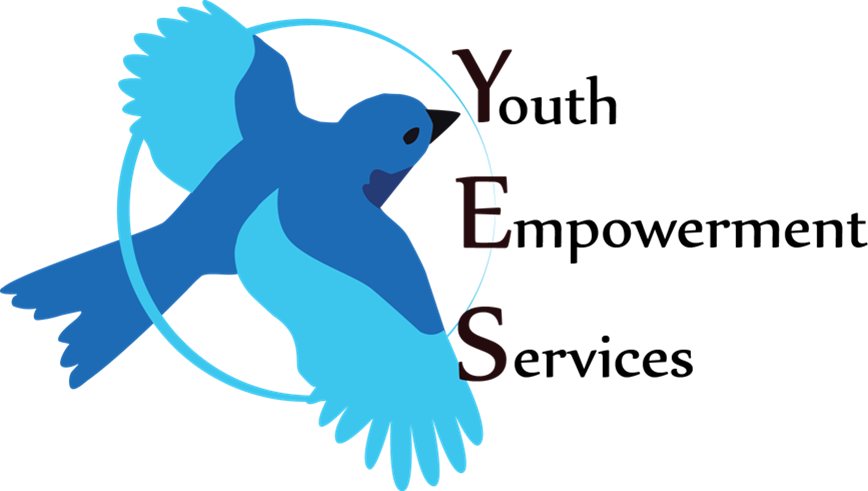 RATINGS CALCULATION
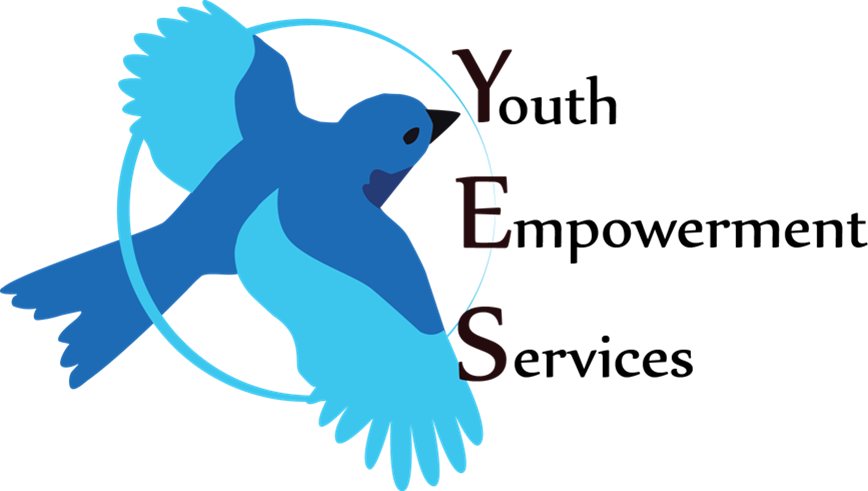 If you completed the paper copy of the CMH Screener you will need to manually calculate the total rating by using the guidelines on the following slides.  
The online CMH Screener automatically calculates the rating for you.
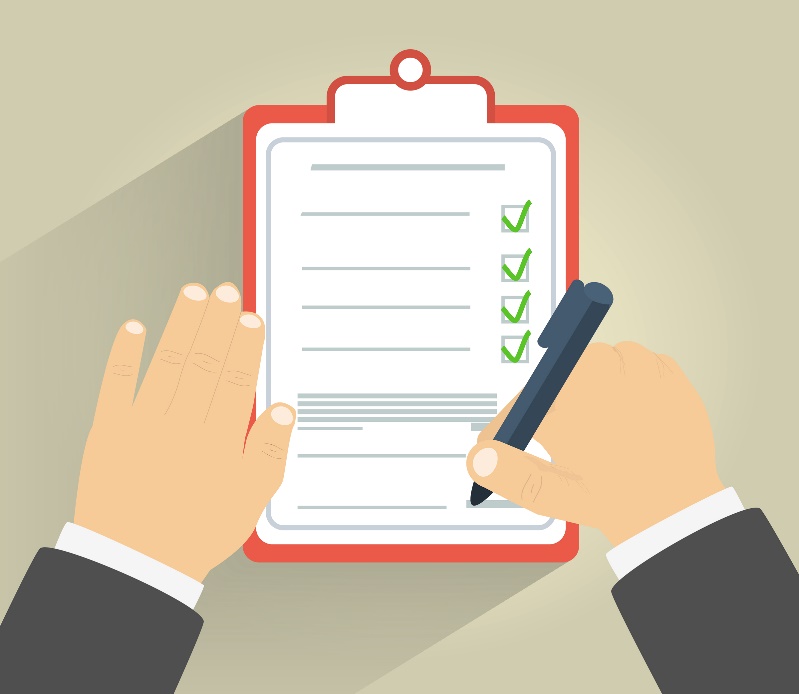 RATINGS CALCULATION
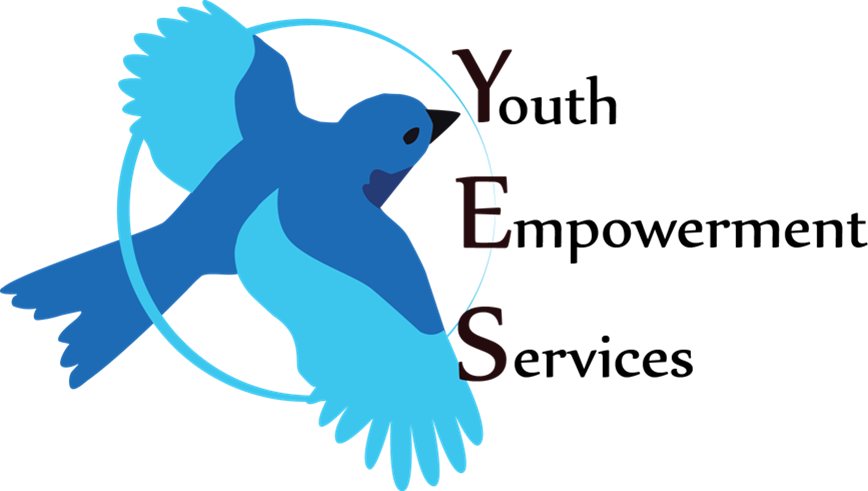 A.  Did you rate the child/youth “YES” in Behavioral/Emotional Needs? (YES: A rating of ‘2’ or greater or two ratings of ‘1’ or greater in the domain?)
Example: youth was rated as a ‘2’ in Mood Disturbance=YES
Youth is rated as ‘1’ in Anger Control and ‘2’ in Mood Disturbance=YES
Youth is rated as ‘0’ in all areas of Behavioral/Emotional=NO
IF “YES,” continue to question B.
B.  If “YES” to question A, did you rate the youth/child as “YES” in Life Functioning or Risk Behaviors or Caregiver Resources? (YES: A rating of 1 or greater on any question in the domain).
Example: youth is rated as ‘2’ in family=YES
RATINGS CALCULATION
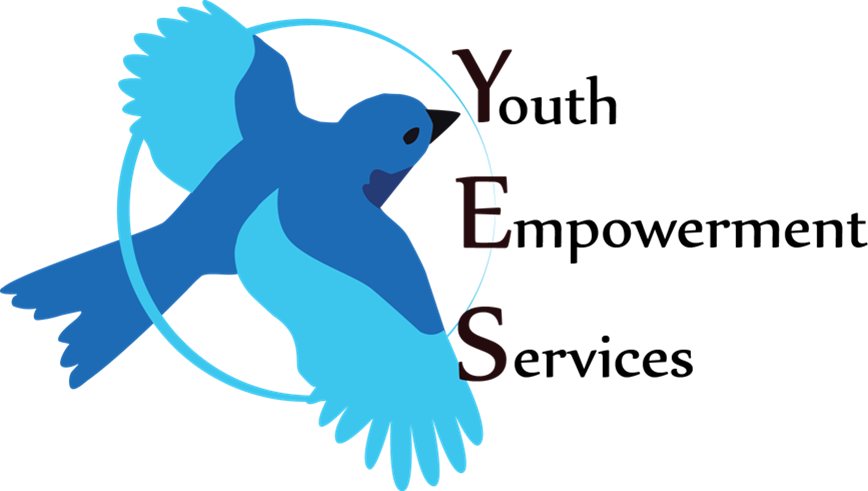 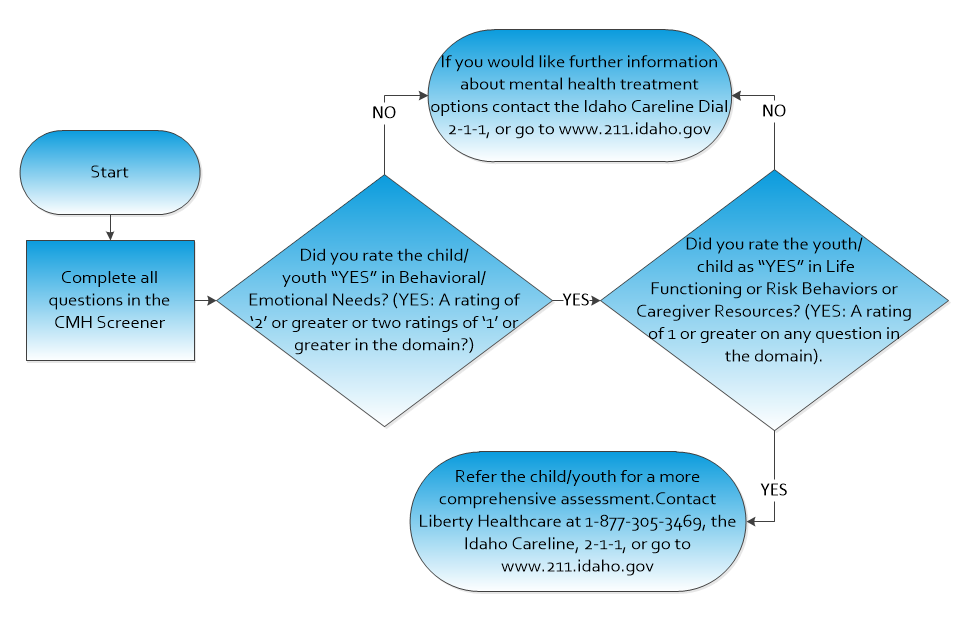 ACTION STEPS
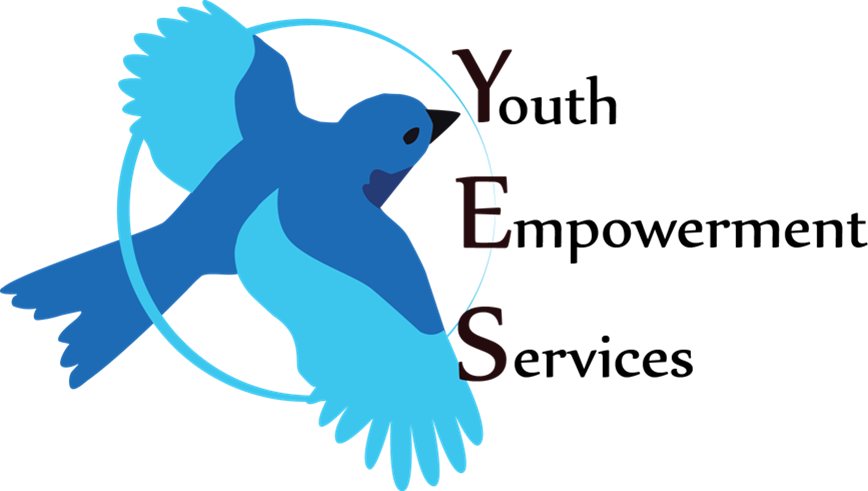 If “YES” to both A and B:
If “No” to either A and/or B:
Still have concerns? Further information about mental health treatment options is available at the Idaho Careline. Dial 2-1-1, or go to www.211.idaho.gov
Refer the child/youth for a more comprehensive assessment:
Contact Liberty Healthcare at 1-877-305-3469, the Idaho Careline, 2-1-1, or go to www.211.idaho.gov
Using the Online CMH Screener
Access the Online CMH Screener from the website: www.IdahoCMHScreener.com and click “Let’s Get Started”
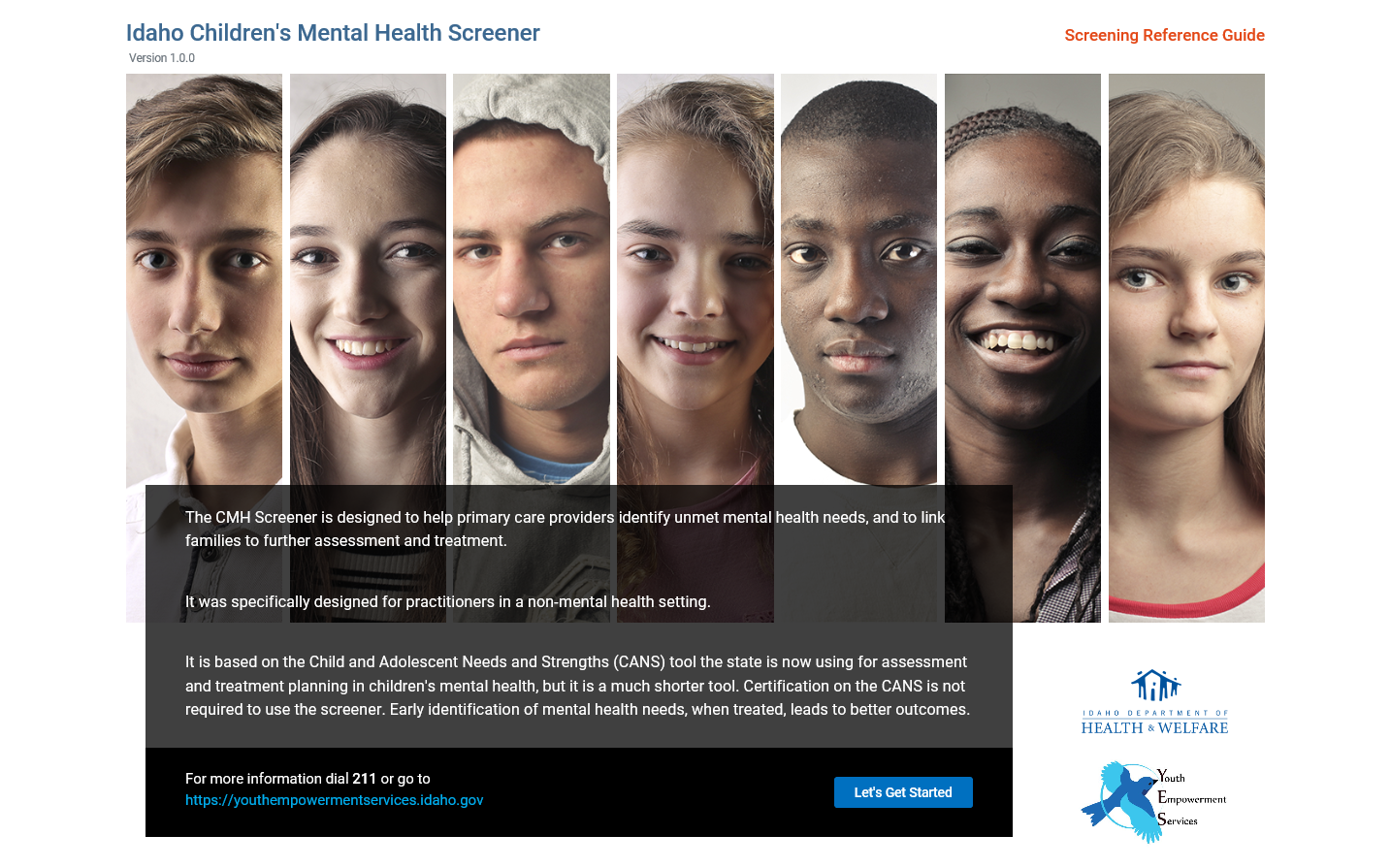 Using the Online CMH Screener
The Screener will navigate through a series of questions.  These questions are the same items on the paper version.
Once you complete each question the Screener will automatically navigate you to the next question.
Once all questions are answered, click “Submit.”
Results will display based on your responses.  The page will provide information and helpful resources to guide you on your next steps.
You can email or print the results.
No personal identifiable information (PII) is collected.
FOR MORE INFORMATION
Please visit youthempowermentservices.idaho.gov 
for more information.
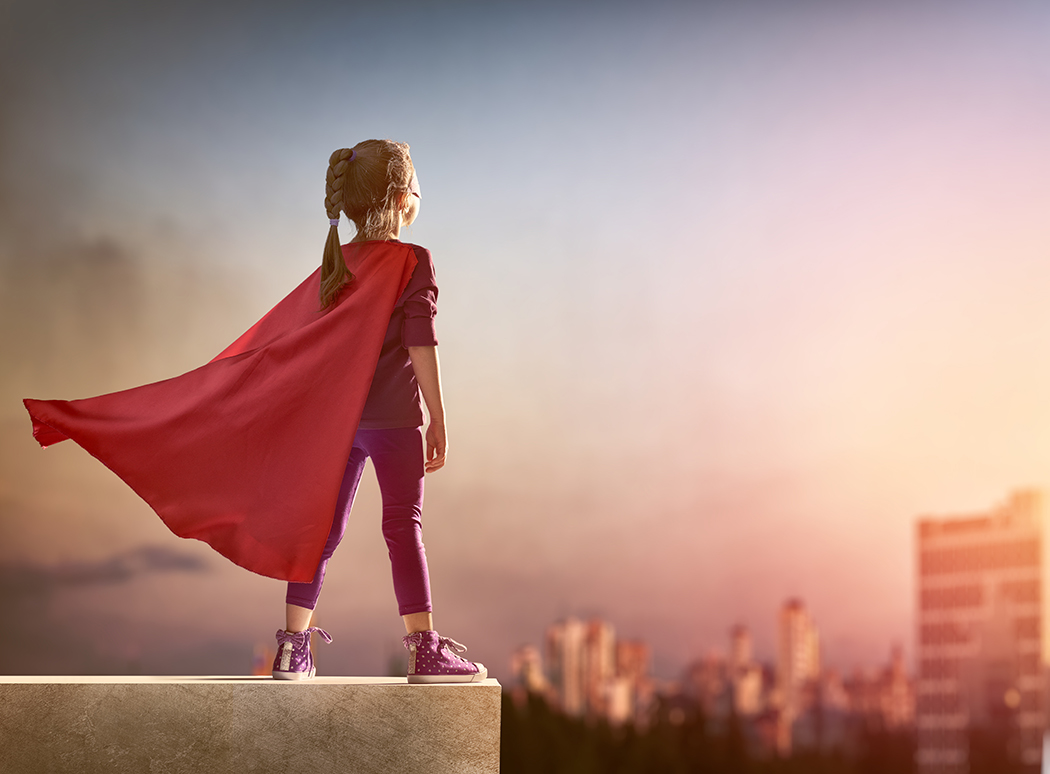 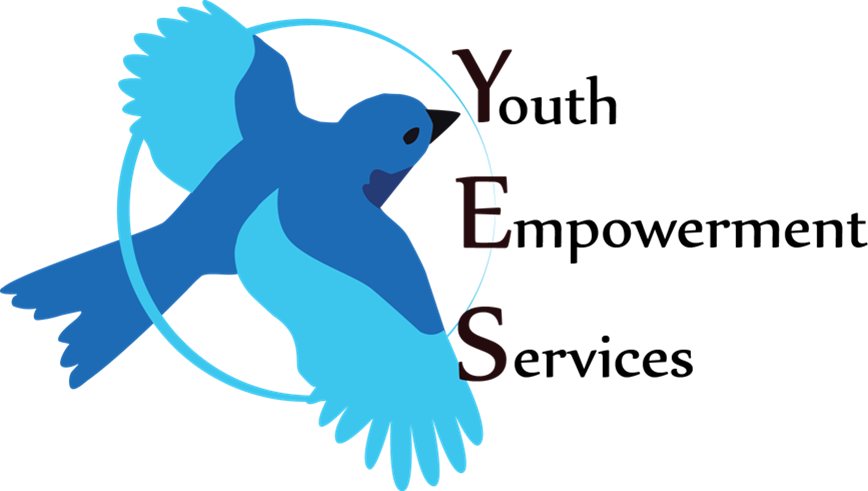